Behavior of Gases
Chpt 16.3
Setting Up Your Foldable:
P    T   V
2) You get one half of the paper, your neighbor gets the other
3) Make the front look like this
1) Fold paper hotdog style and cut in half.
4) Flip your paper over
HORIZONTALLY and make the back look like this.
NOTE: behind Charles’s Law should be the “P”
Boyle’s Law
Gay-Lussac’s Law
Charles’s Law
Pressure
Pressure is the amount of force exerted per unit of area

Pressure is measured in a unit called a pascal.
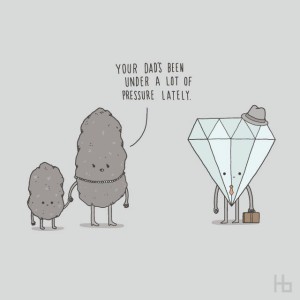 Charles’s Law
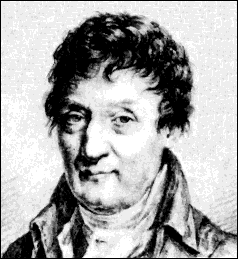 If pressure stays constant, then:
If the volume of gas increases, the temperature will increase
If the volume of gas decreases, the temperature will decrease
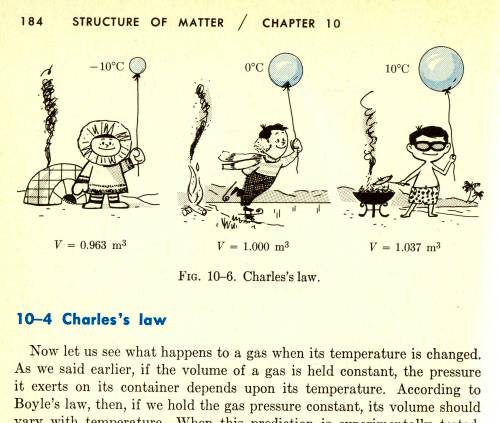 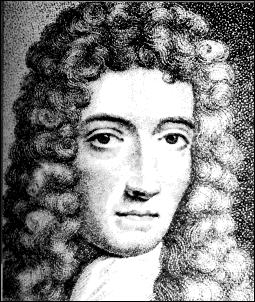 Boyle’s Law
If temperature remains constant, then
Decrease the volume, the pressure of the gas will increase
Increase the volume, the pressure of the gas will decrease
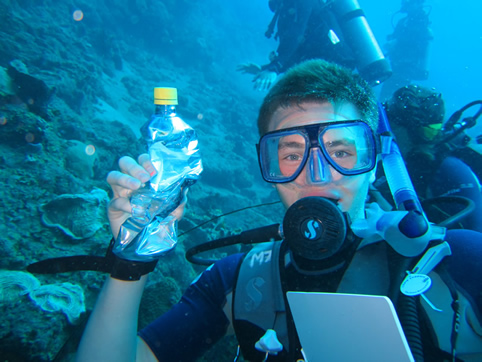 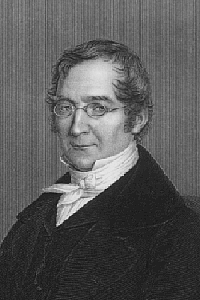 Gay-Lussac's Law
If the volume remains constant, then:
If the temperature of a container is increased, the pressure increases. 
If the temperature of a container is decreased, the pressure decreases.
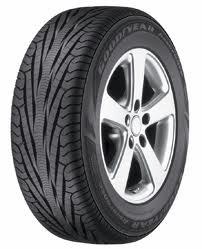 Check for understanding
If the volume of a gas remains constant, how does increasing the temperature of the gas effect the pressure of the gas?
Which law is this?